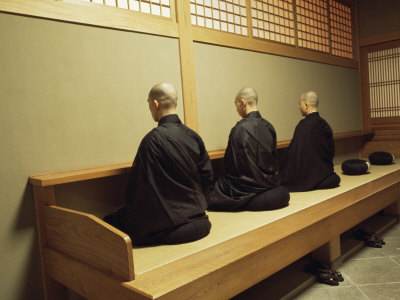 ZAZEN
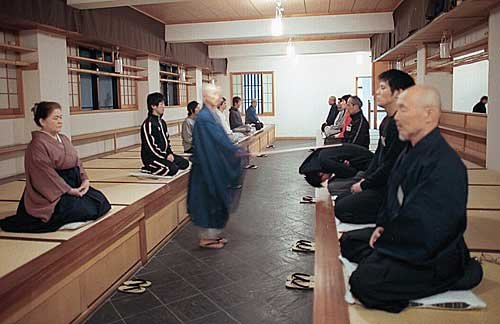 “Encouragement Stick”
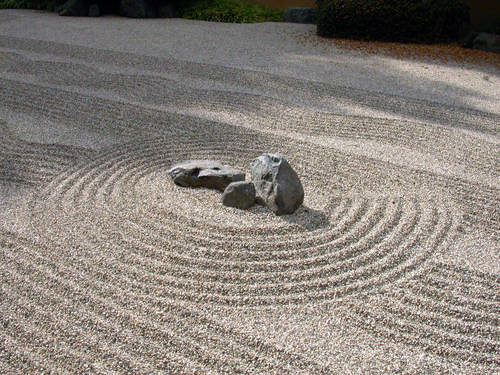 Zen Garden
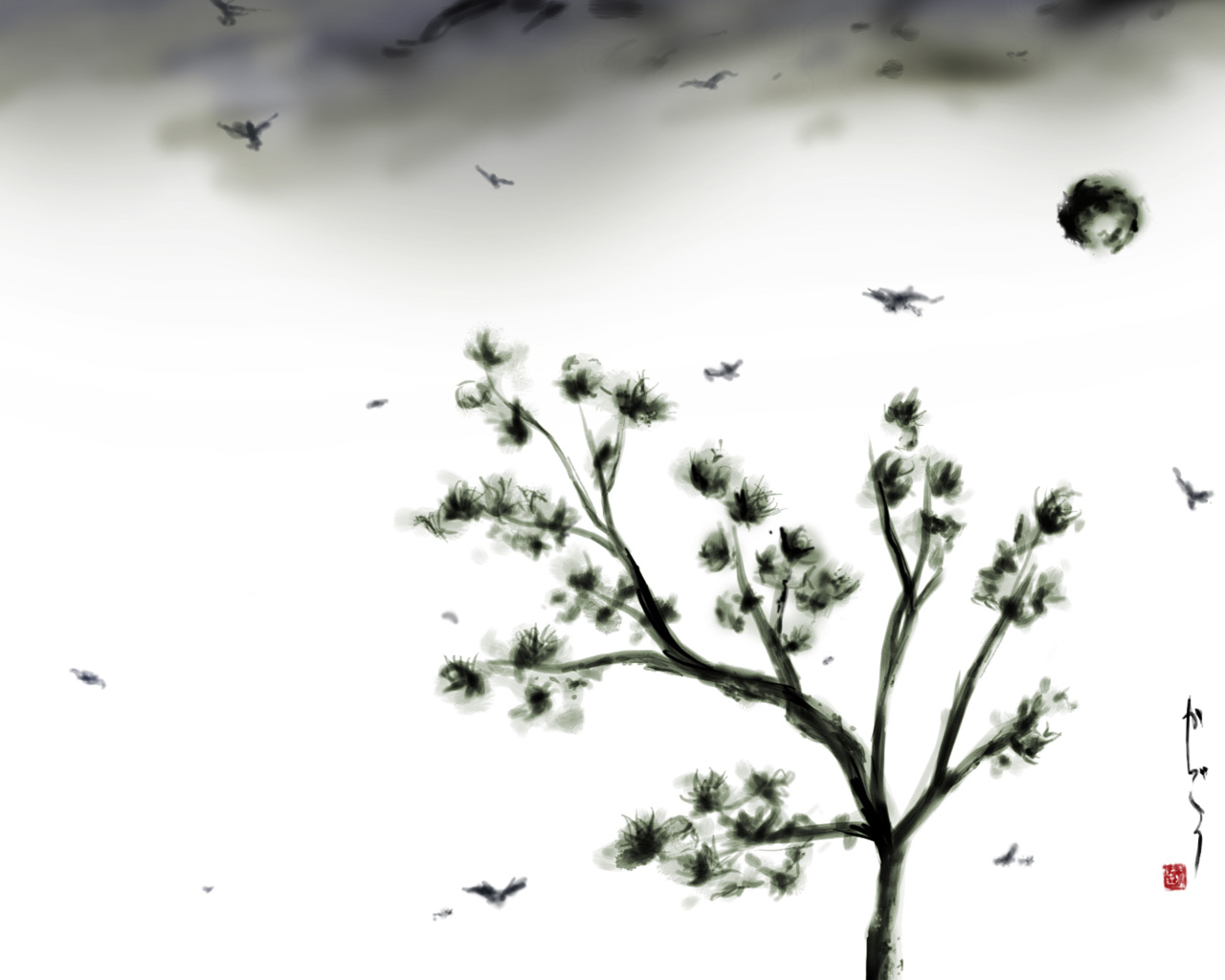 ZEN
Sumies
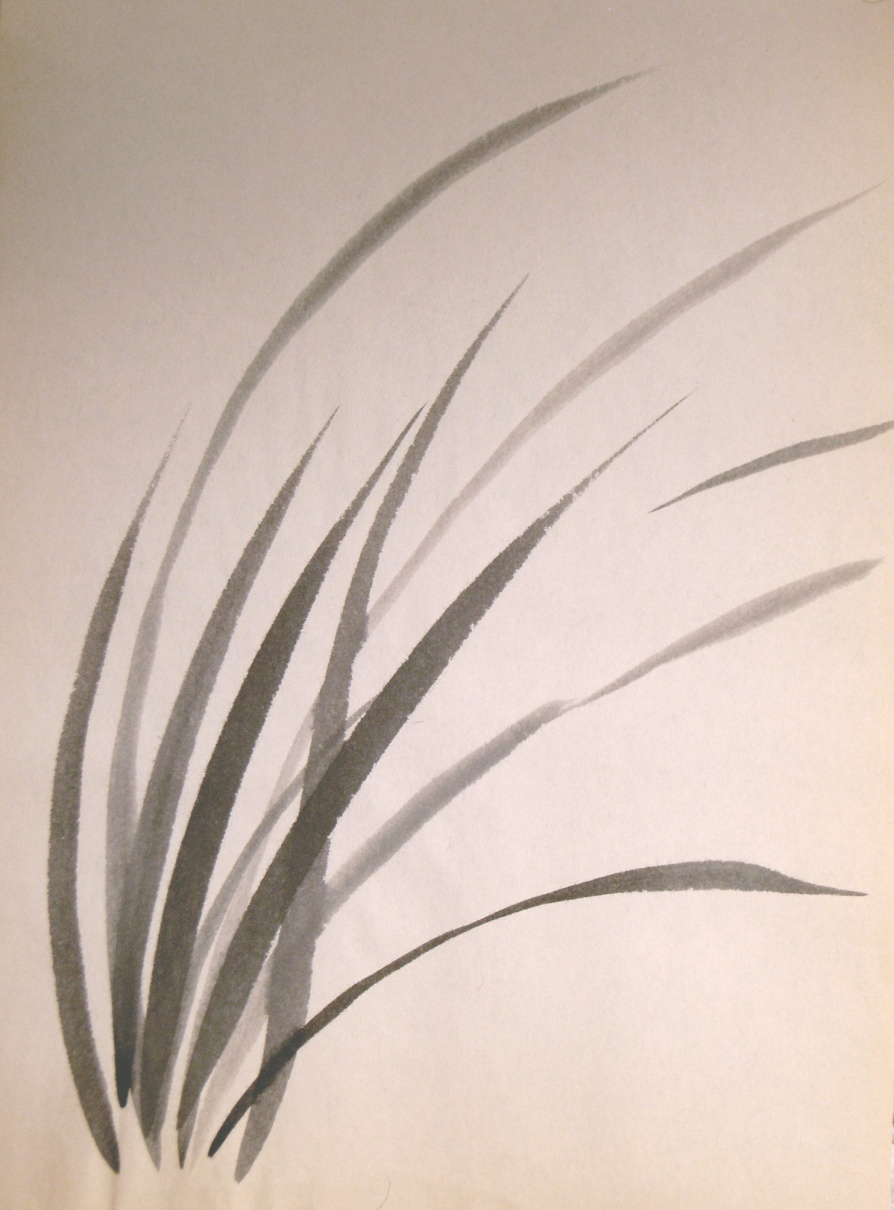 Blowing
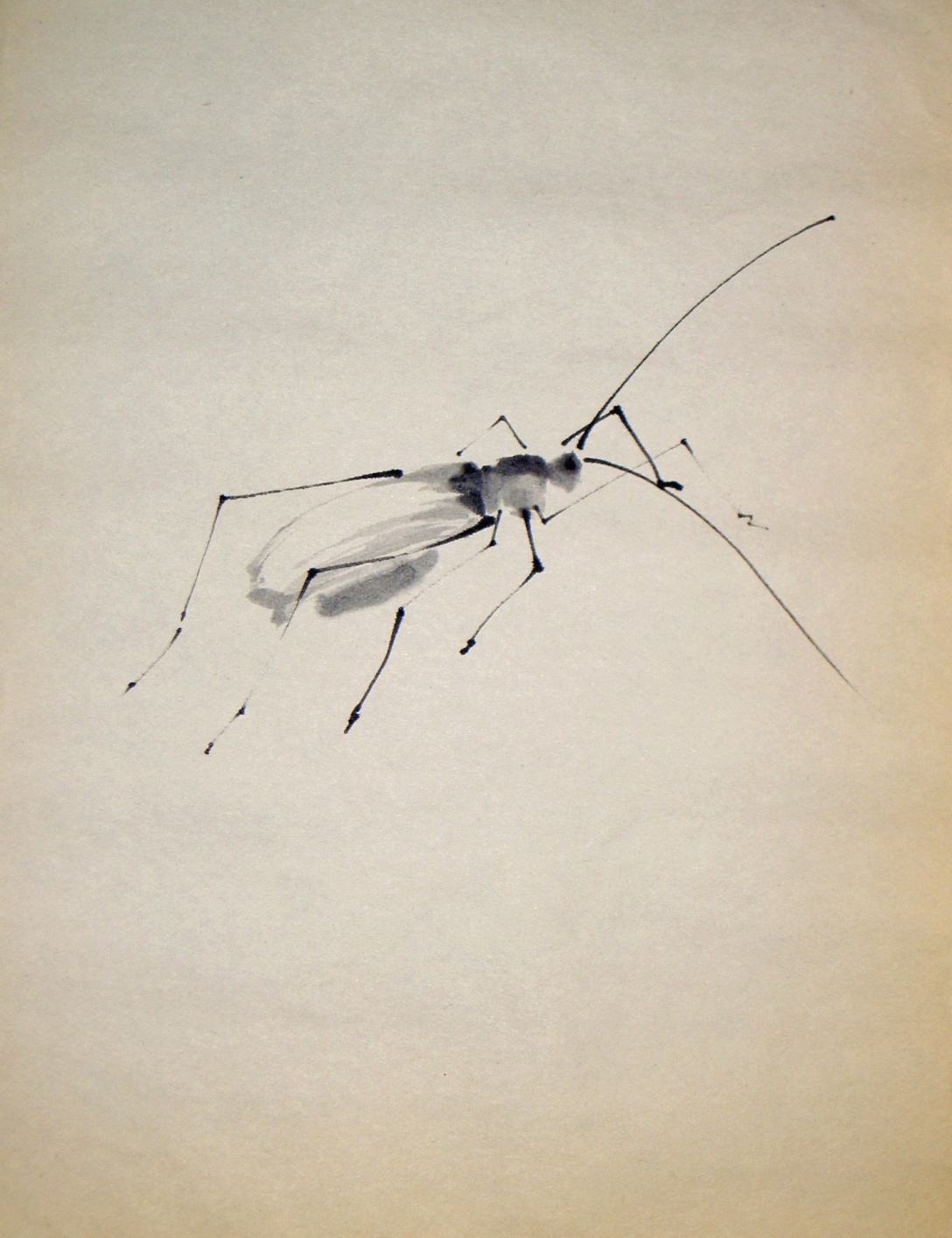 Pausing
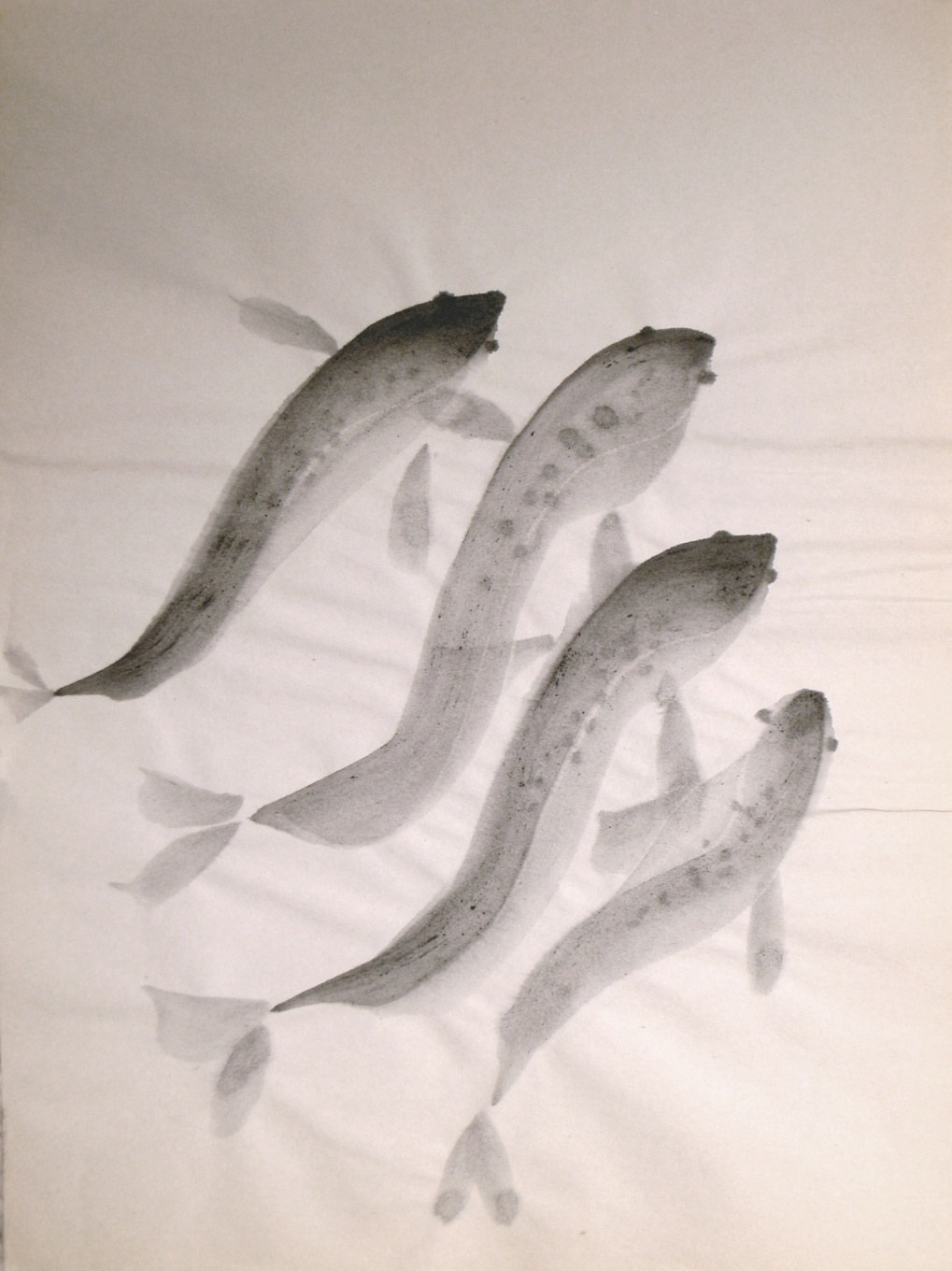 Gliding
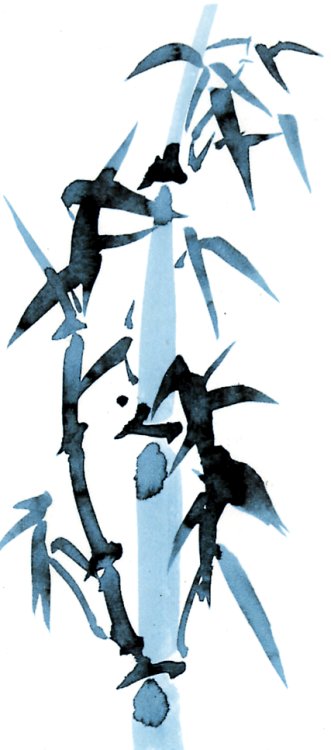 Strength
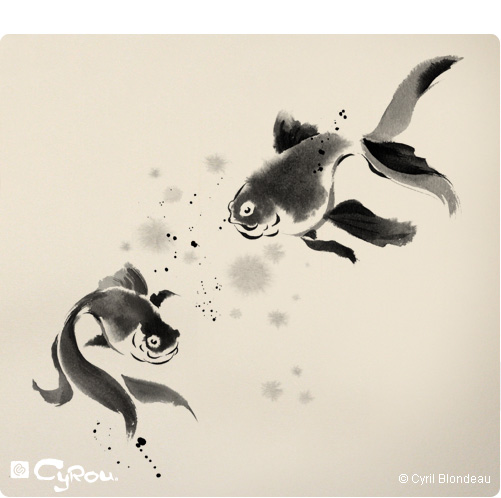 Haikus
I am so tinyThe Universe so endlessAll my creation
The Old Pond;
A Frog Jumps in---
The sound of the water
One stepA hundred cricketsJump
In plum-flower scent
Pop! The Sun Appears---
The mountain path
A day when Fuji
Is obscured by misty rain---
That’s interesting
How many, may things
They bring to mind---
Cherry Blossoms
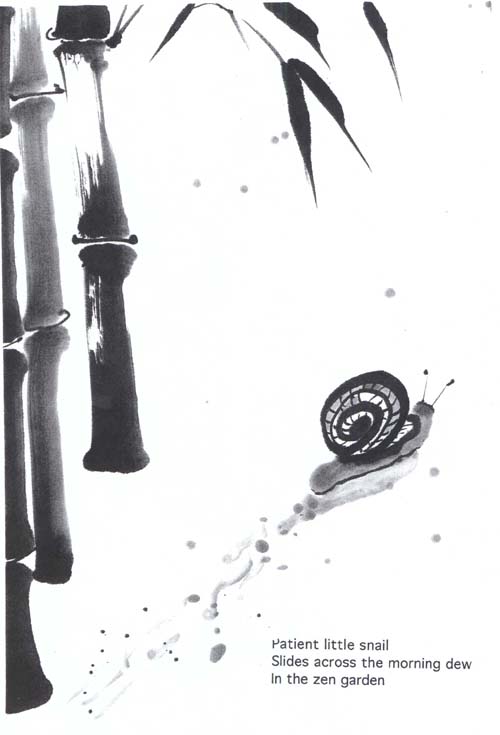